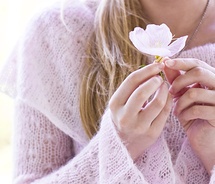 No te dé temor, hablar por Cristo,
Haz que brille en ti su luz.
Siempre al que te redimió confiesa;
Todo debes a Jesús.
www.iglesiaciudadmeridiana.org
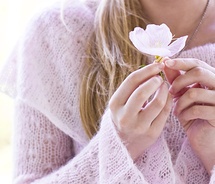 No te de temor, no te de temor,
Nunca, nunca, nunca;
Es tu Salvador amante,
¡Nunca pues te dé temor!
www.iglesiaciudadmeridiana.org
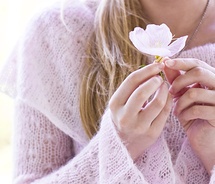 No te dé temor hacer por Cristo
Cuanto de tu mano está;
Obra con amor, con fe y constancia;
Tus trabajos premiará.
www.iglesiaciudadmeridiana.org
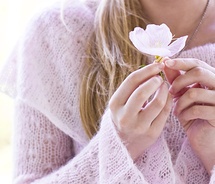 No te de temor, no te de temor,
Nunca, nunca, nunca;
Es tu Salvador amante,
¡Nunca pues te dé temor!
www.iglesiaciudadmeridiana.org
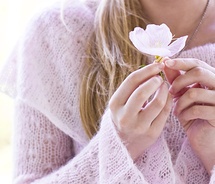 No te dé temor sufrir por Cristo,
Los reproches, o el dolor;
Sufre con amor tus pruebas todas,
Cual sufrió tu Salvador.
www.iglesiaciudadmeridiana.org
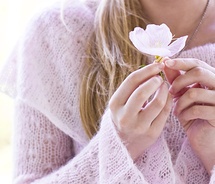 No te de temor, no te de temor,
Nunca, nunca, nunca;
Es tu Salvador amante,
¡Nunca pues te dé temor!
www.iglesiaciudadmeridiana.org
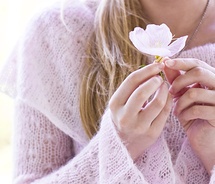 No te dé temor vivir por Cristo
Esa vida que te da;
Si tan sólo en él por siempre
fiares, El con bien te saciará
www.iglesiaciudadmeridiana.org
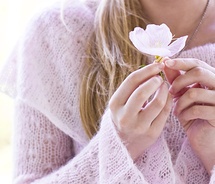 No te de temor, no te de temor,
Nunca, nunca, nunca;
Es tu Salvador amante,
¡Nunca pues te dé temor!
www.iglesiaciudadmeridiana.org